NEH Summer Institute 2016Veterans in Society: Ambiguities & Representations
THE ARTS AS A RESPONSE
TO THE COSTS OF WAR
WORLD WAR I AND IRAQ / AFGHANISTAN WARS – TODAY
Tara Leigh Tappert, Ph.D.
World War I and American Art – Exhibition
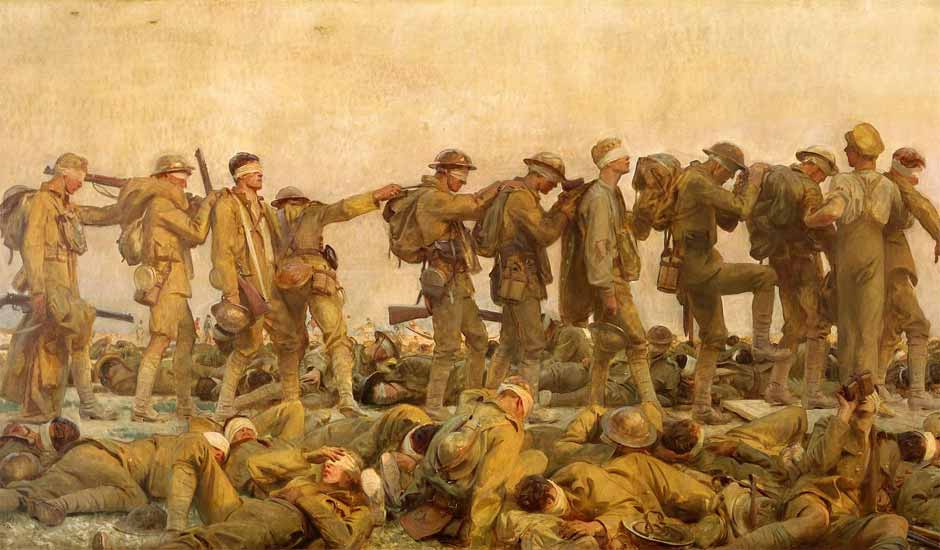 JOHN SINGER SARGENT
GASSED
1918 Oil on canvas Full painting – 91 x 240 1/2 in.
Imperial War Museum
Claggett Wilson – U.S. Marine Corps
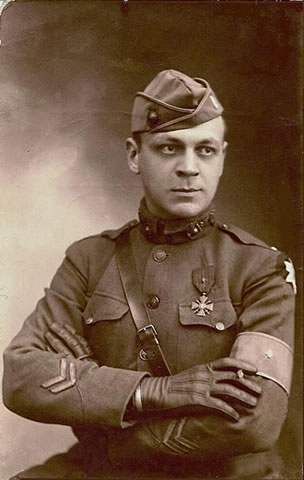 First Lieutenant Claggett Wilson, France, 1918
Flower of Death – The Bursting of a Heavy Shell – Not as It Looks, but as It Feels and Sounds and Smells
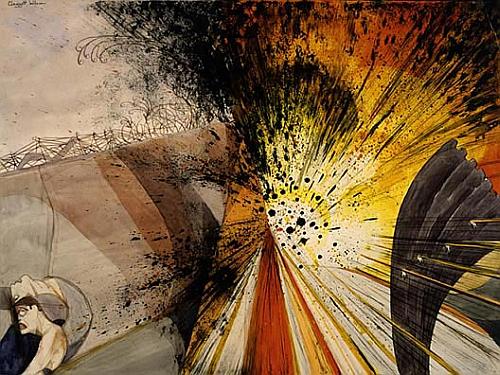 ca. 1919
Runner Through the Barrage, Bois de Belleau, Chateau Thierry Sector; His Arm Shot Away, His Mind Gone
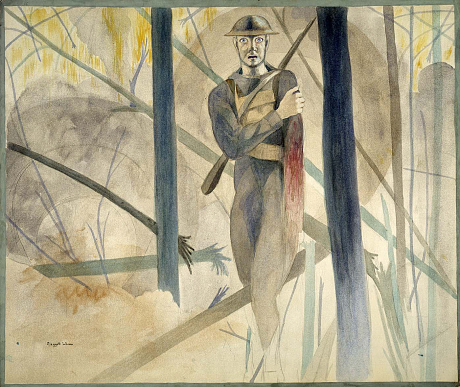 ca. 1919
Horace Pippin – U.S. Army
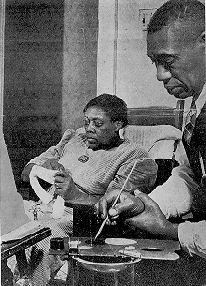 Pippin and his wife Jennie
The Holy Mountain II (The Knowledge of God)
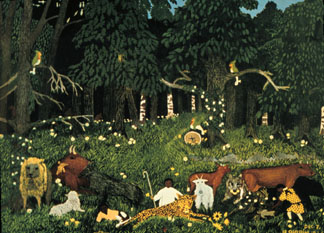 1944
Mr. Prejudice
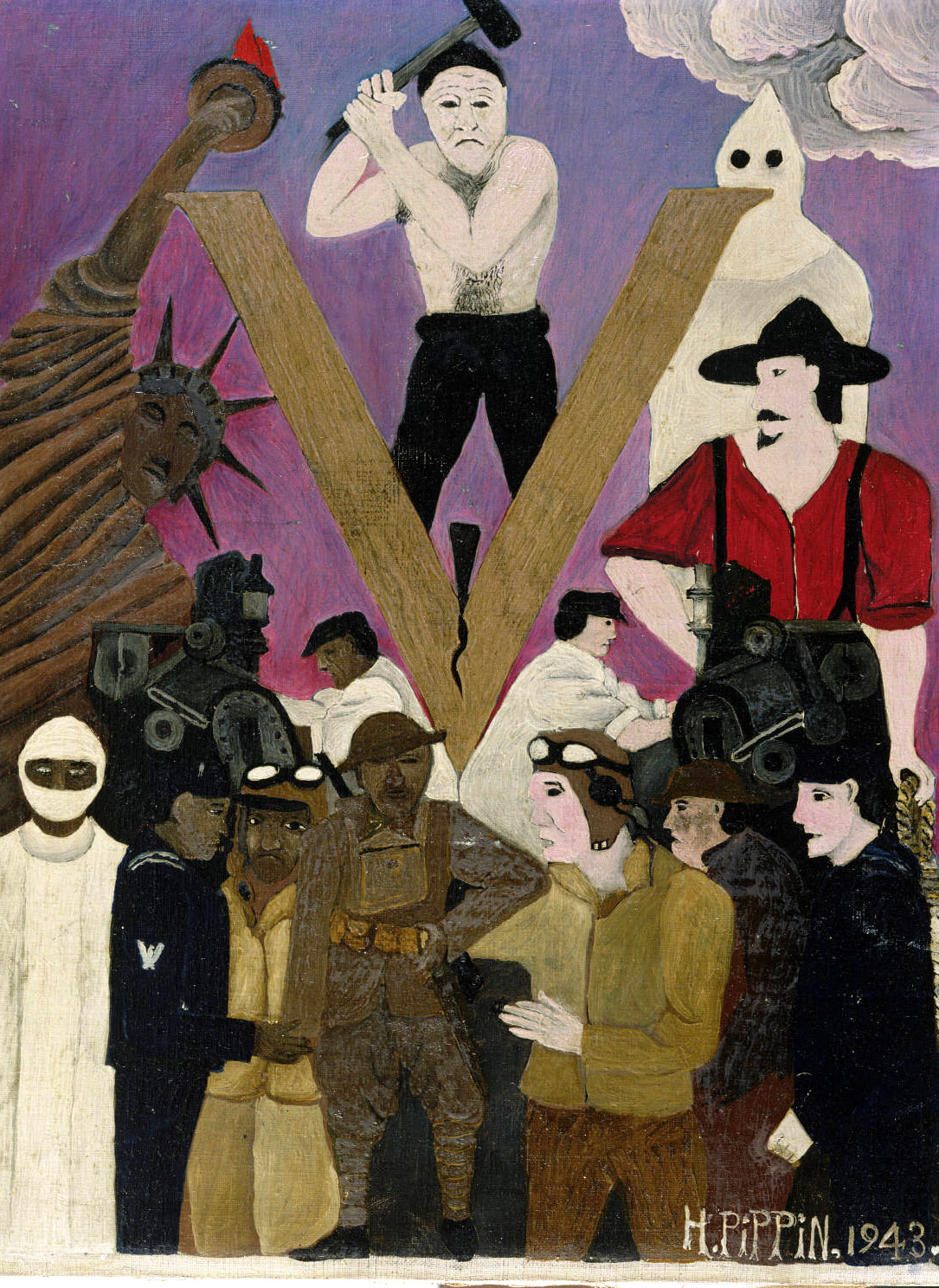 1943
Citizen – Soldier – Citizen – Exhibition
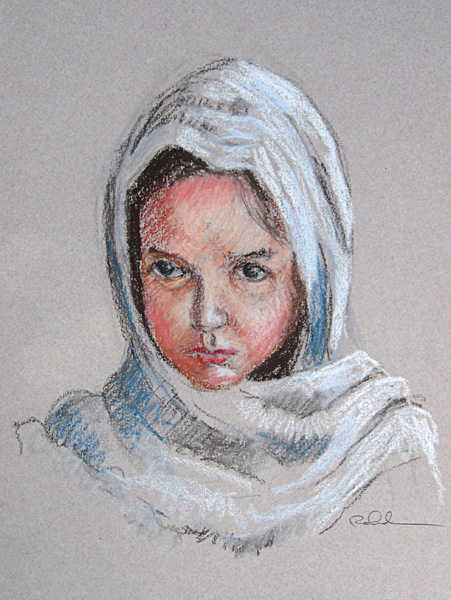 SKIP ROHDE
LITTLE AFGHAN GIRL
2012
Pastel on Toned Paper13 x 1 in.
Collection of the Artist
Jesse Albrecht – U.S. Army –Medic
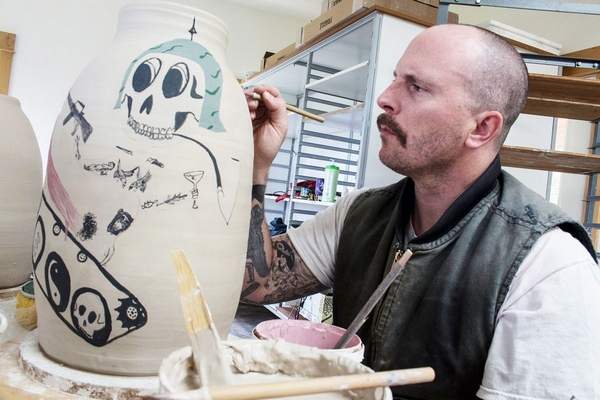 Photo for The Art of War exhibit, 2015
Saddam and Me
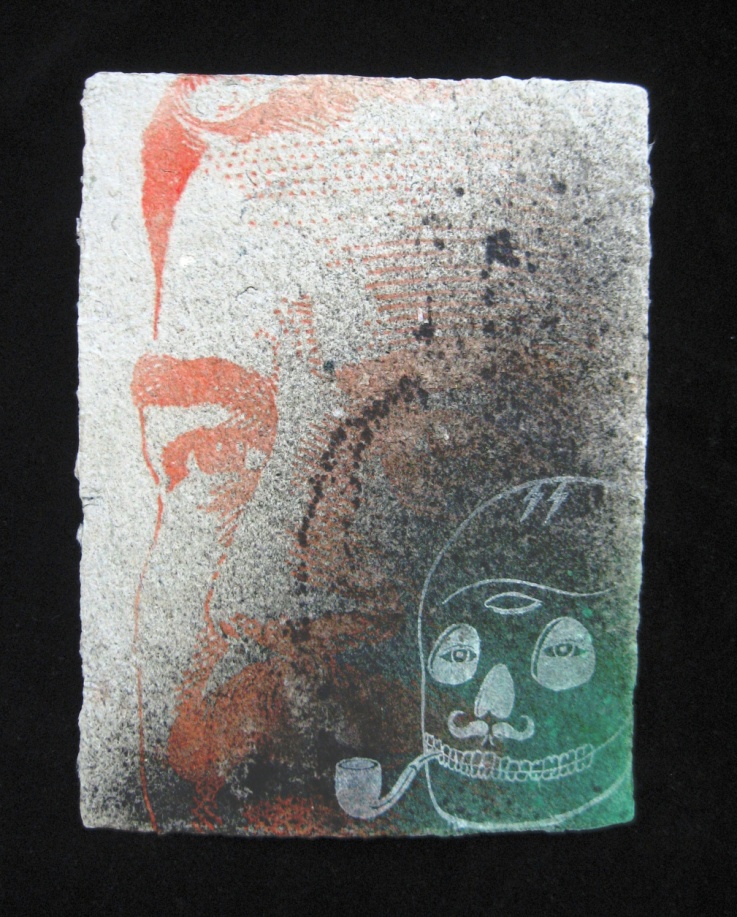 2010
Ninevah
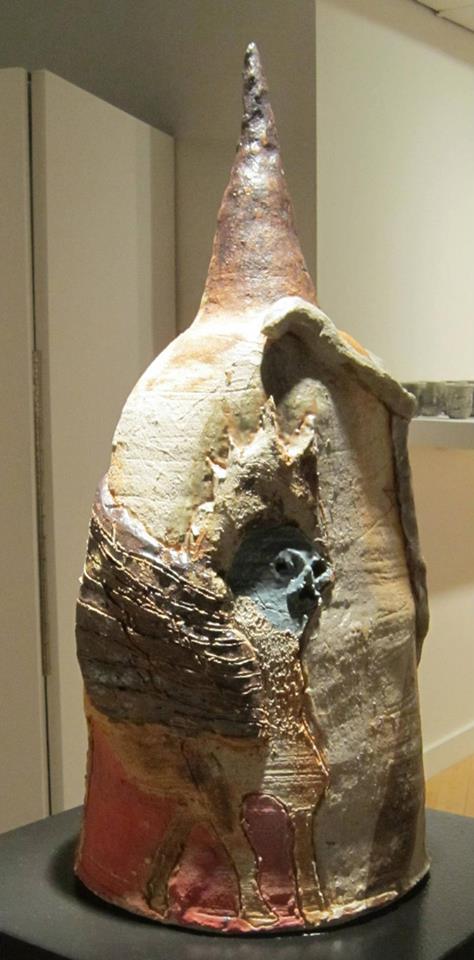 2013
Michael D. Fay – U.S. Marine Corps
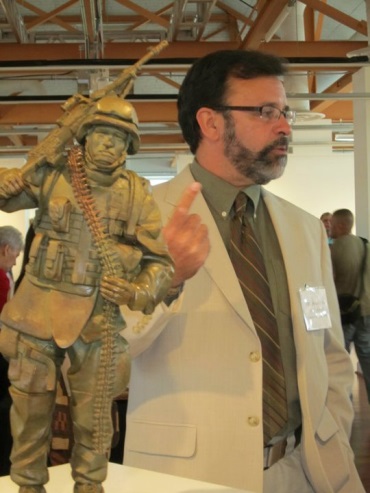 At the opening reception for the Arts and Stripes exhibit, Workhouse Arts Center, Lorton, Virginia, July, 2011
THE  JOE BONHAM PROJECTLance Corporal Kyle Carpenter USMC
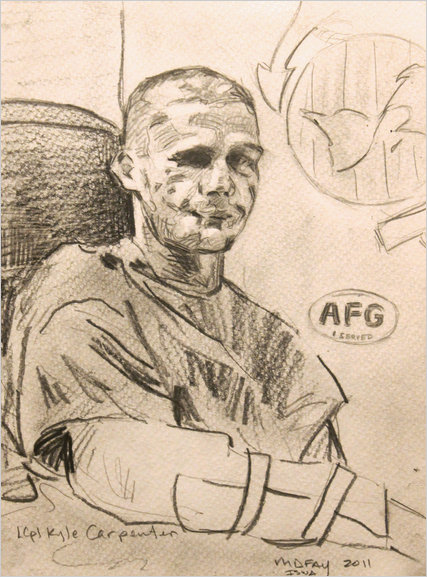 2011
THE JOE BONHAM PROJECTLance Cpl. Tyler Huffman USMC
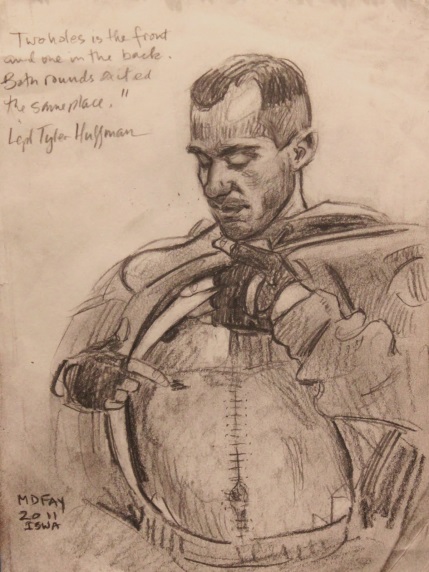 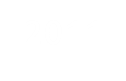